Ron dorszynskinephew of former pastorMonsignor Julius Dorszynski
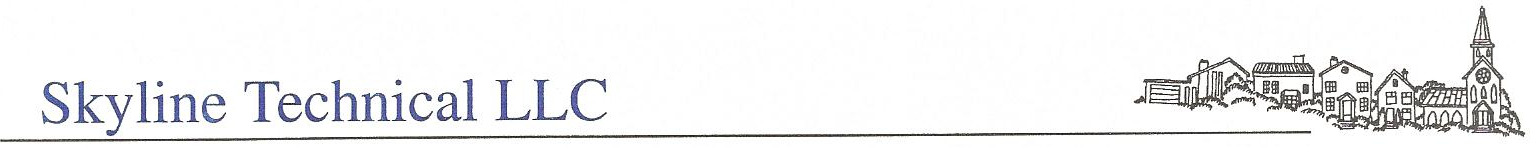 Saint Hyacinth​church roof replacement
Protecting our place of worship
A VIEW FROM ABOVE
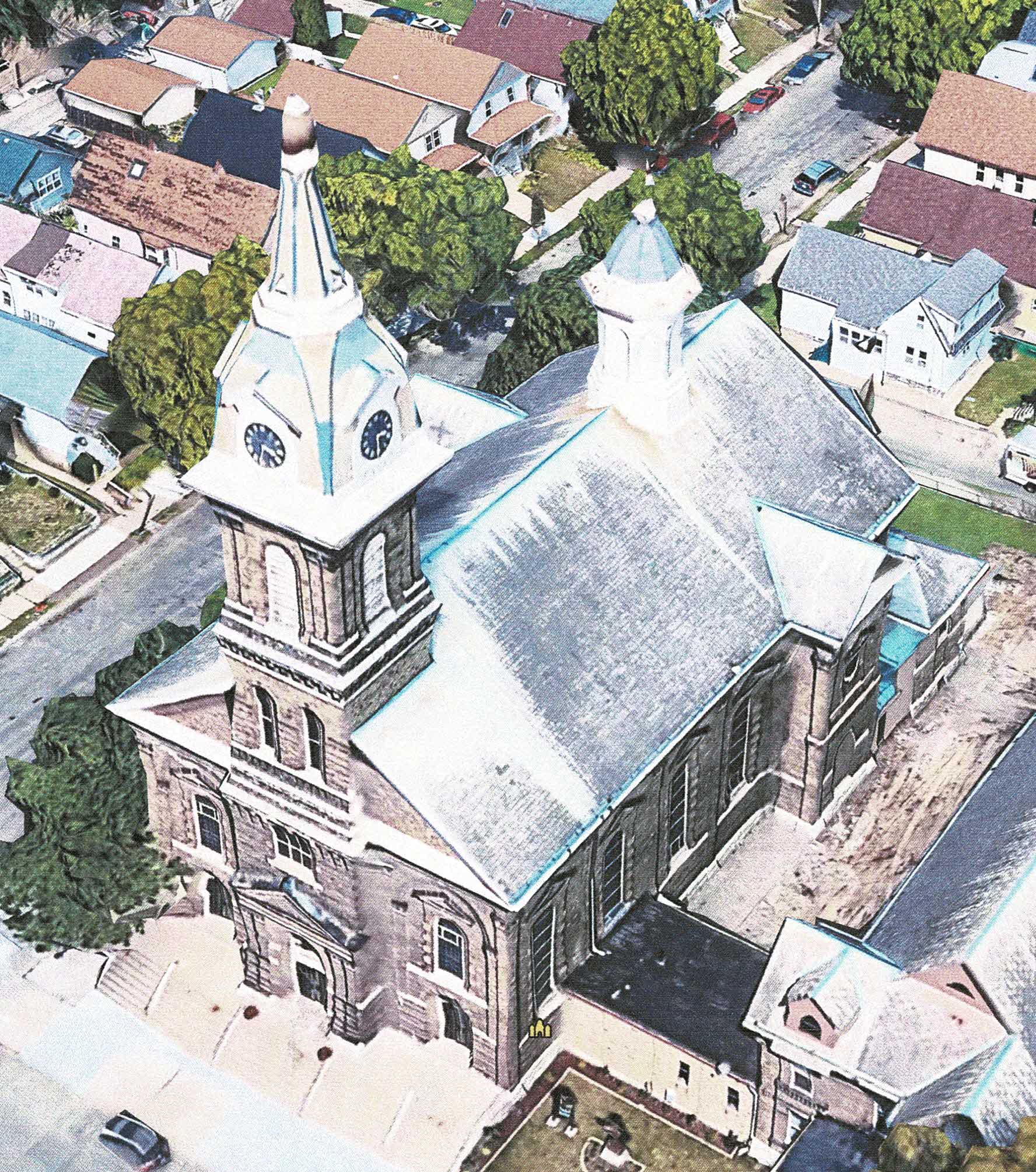 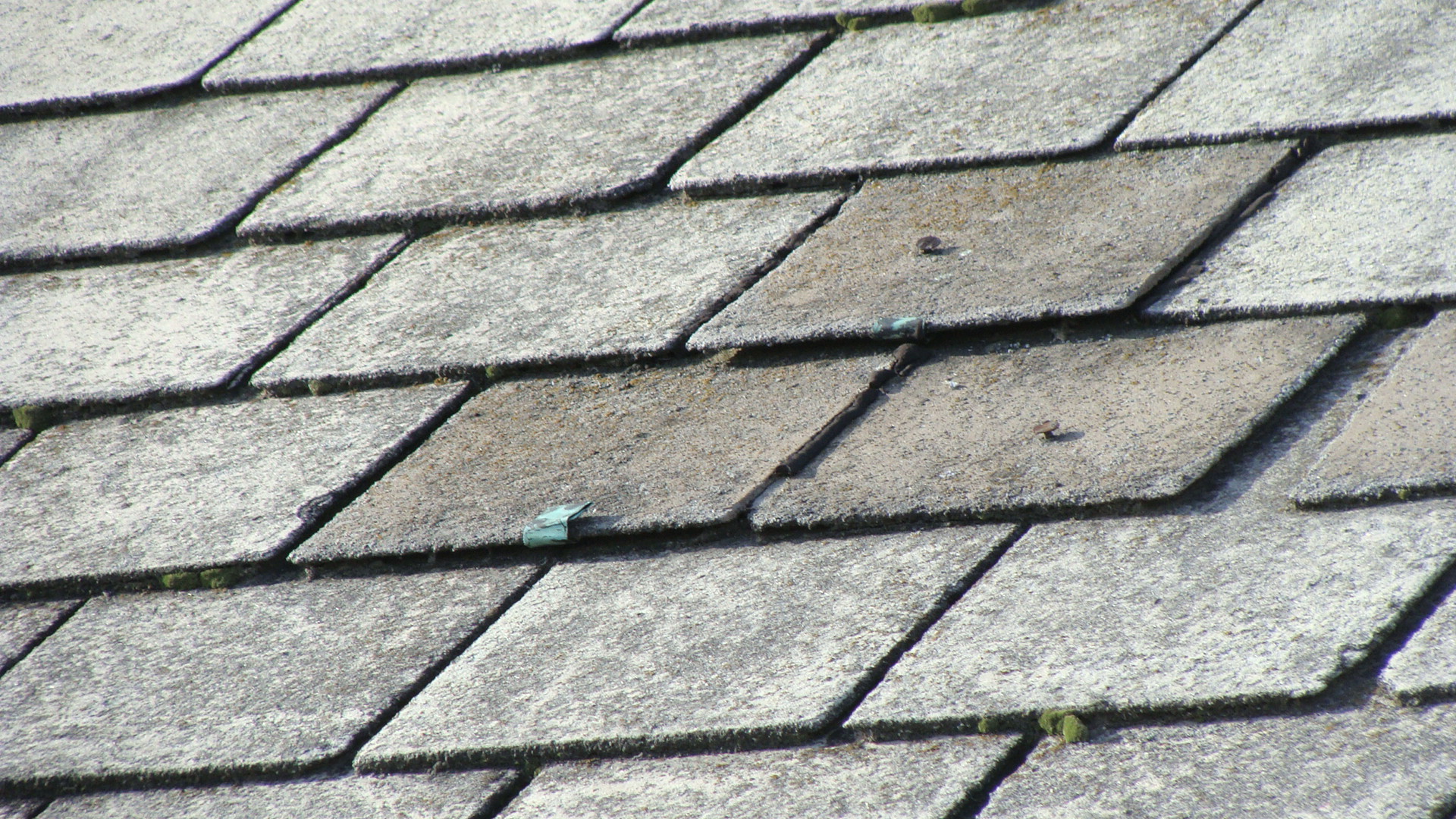 FIELD AREA DEFECTS
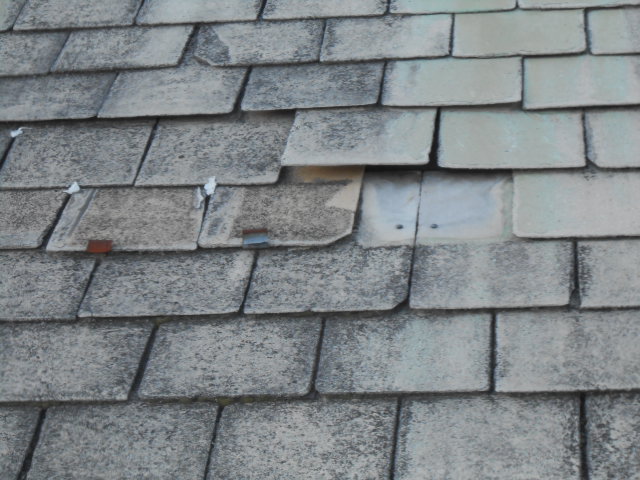 ROOF ESTIMATED TO BE 70 – 80 YEARS OLD
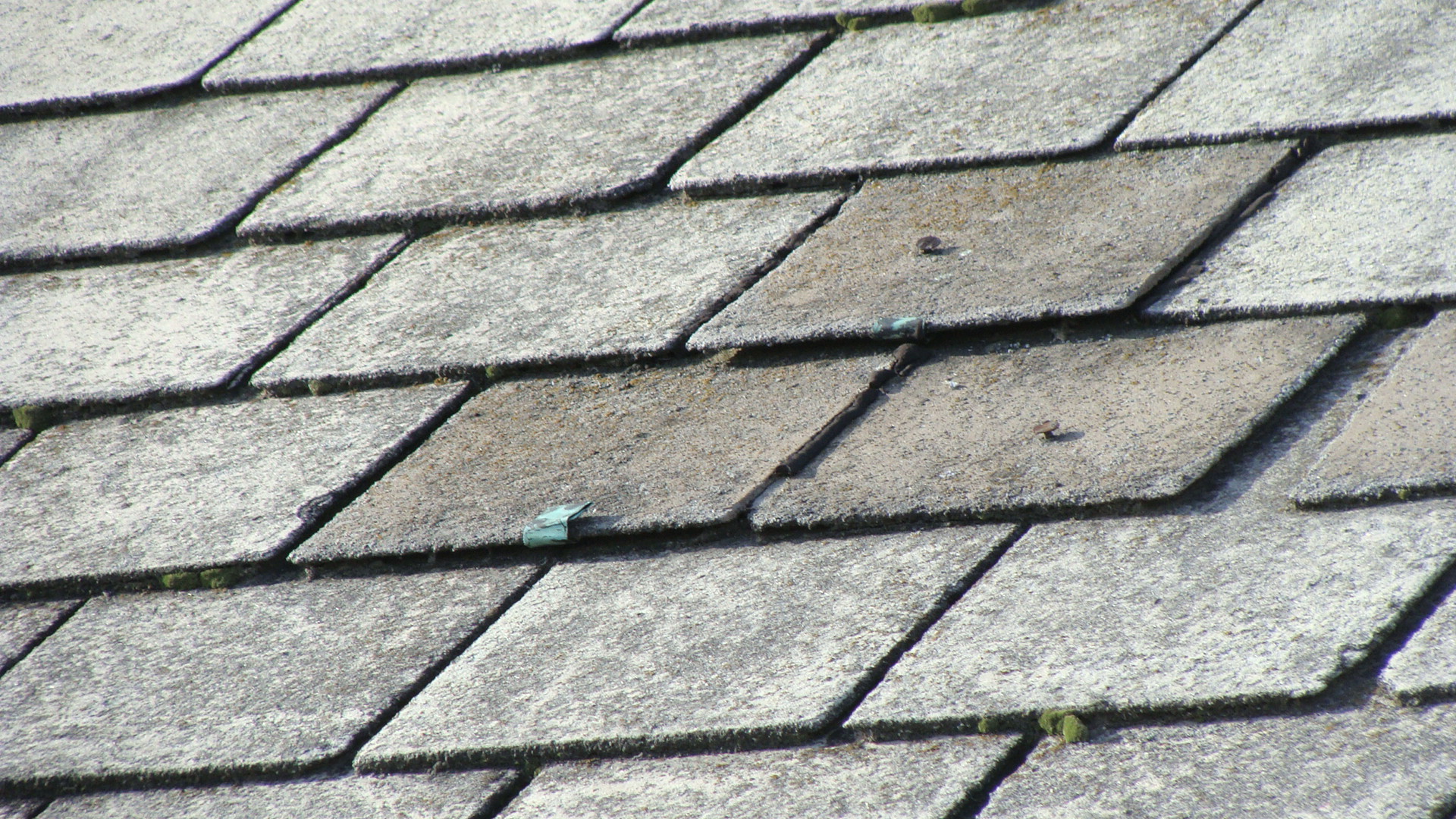 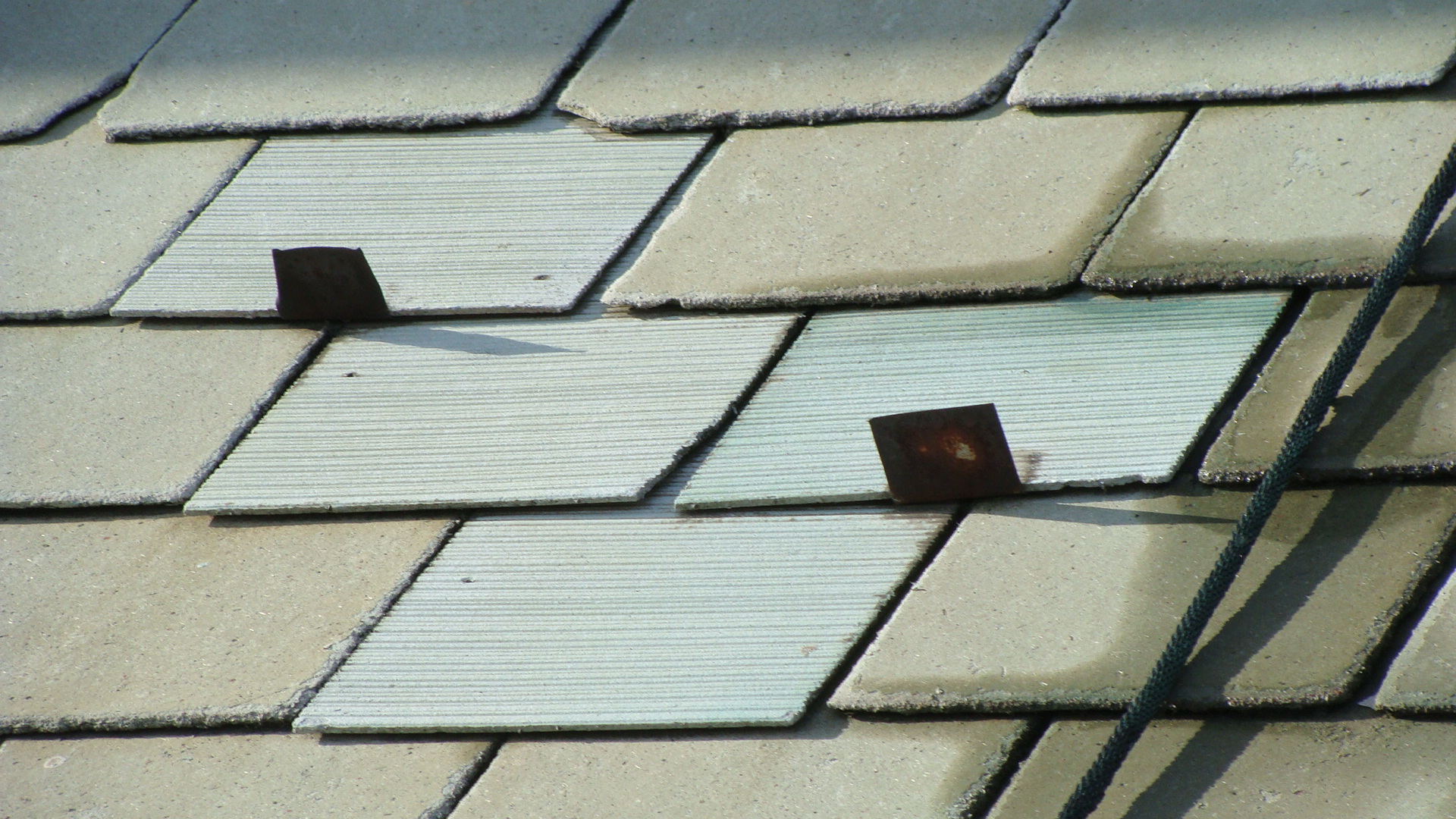 IMPROPER OR FAILING REPARS
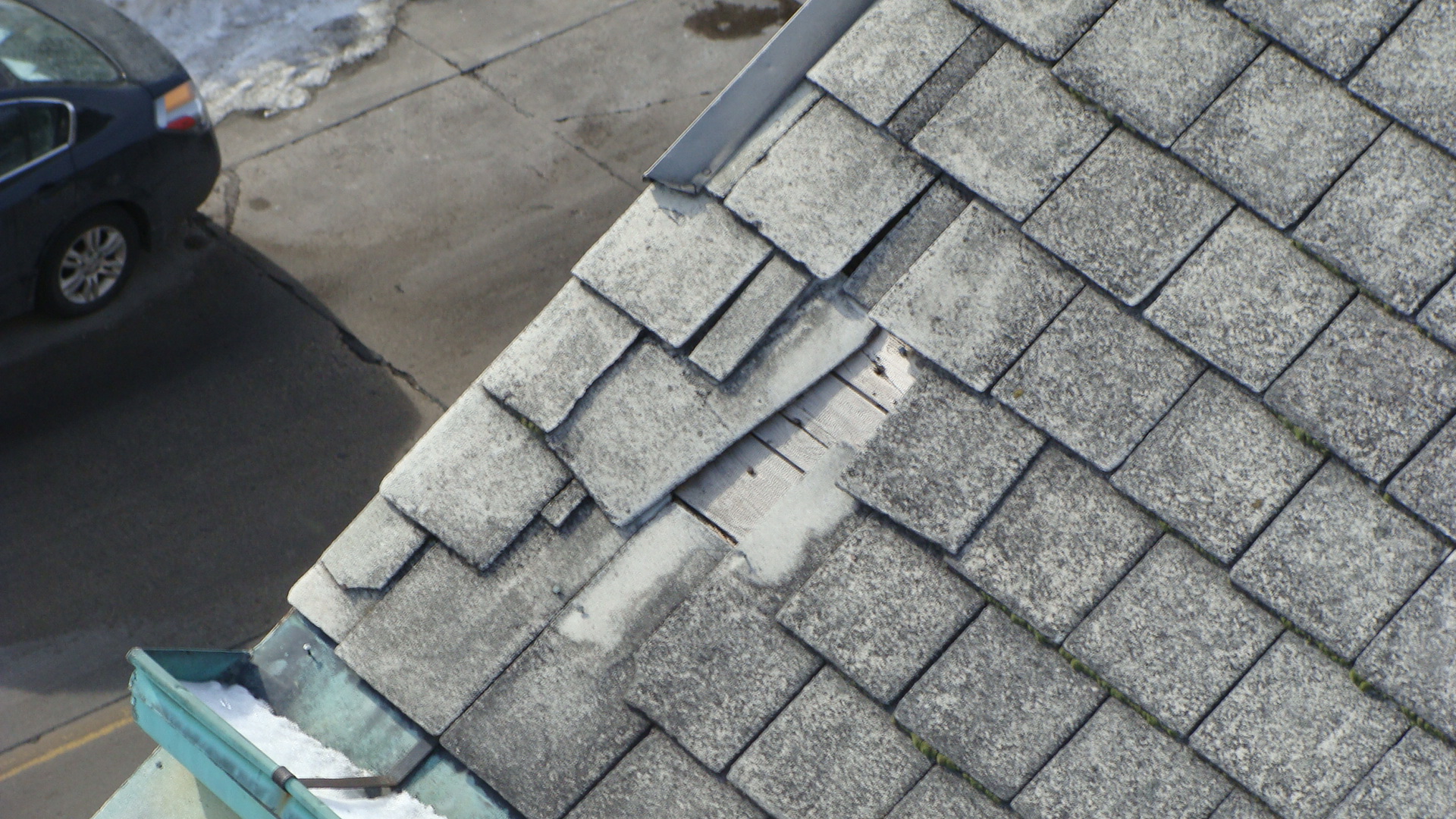 LEAKAGE CAN DAMGE WOOD ROOF DECK AND BUILDING INTERIOR
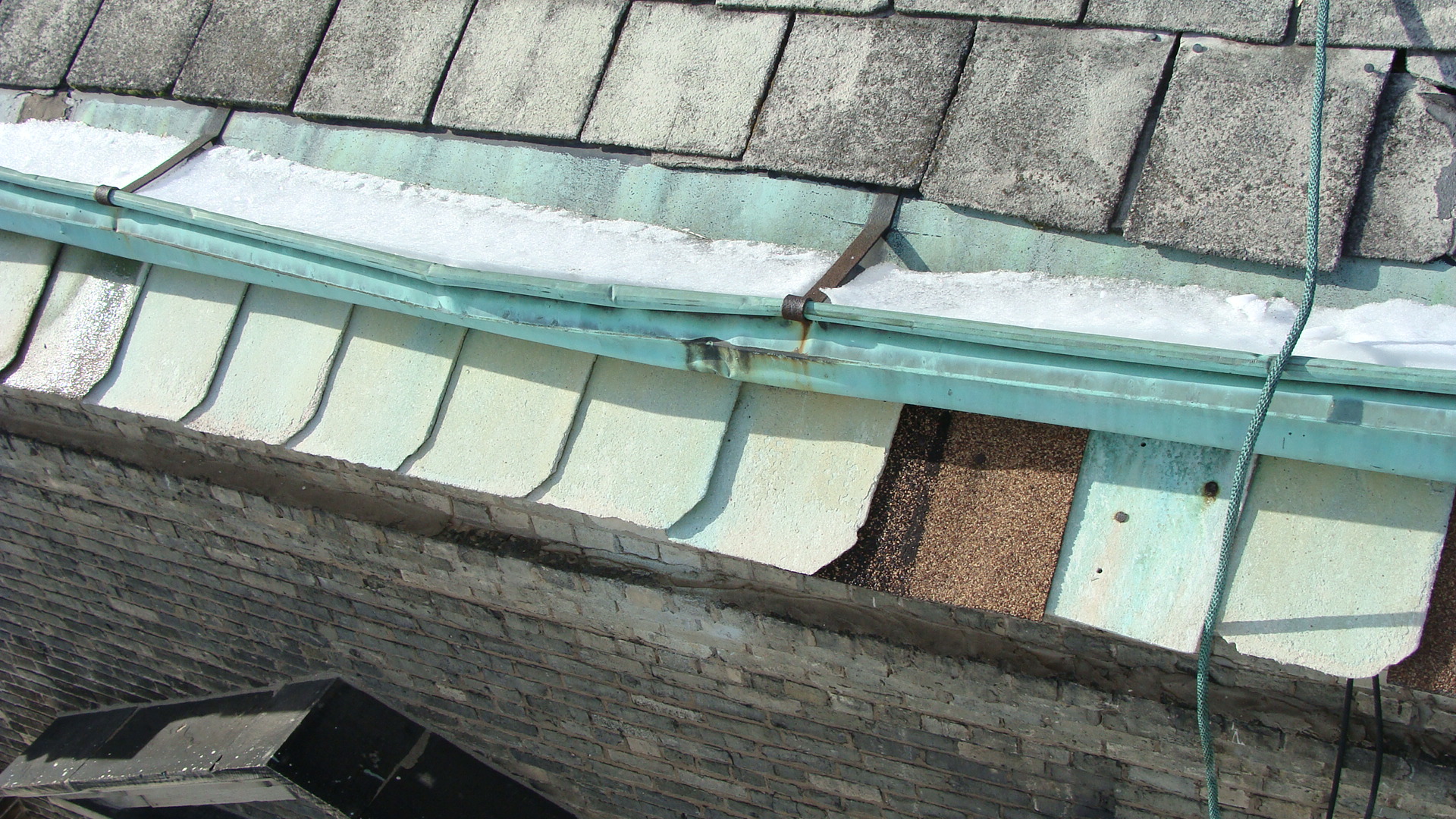 MISSING SHINGLE & DAMAGED GUTTER
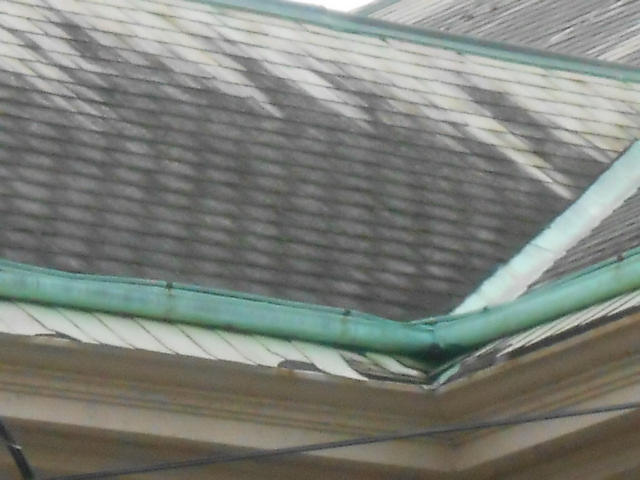 SHINGLE DAMAGE AT VALLEY
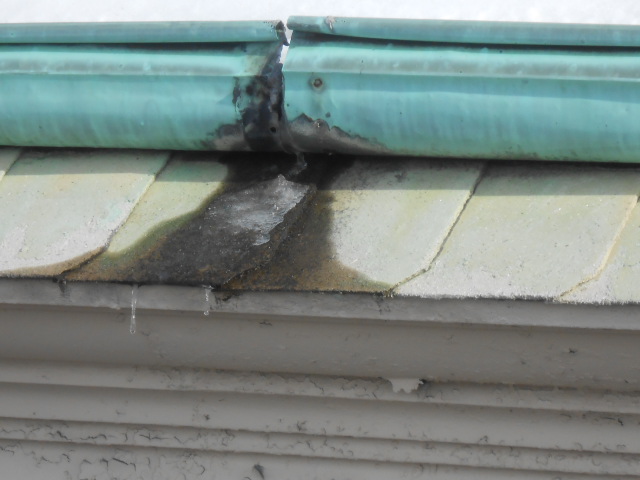 DEFECTIVE GUTTERS
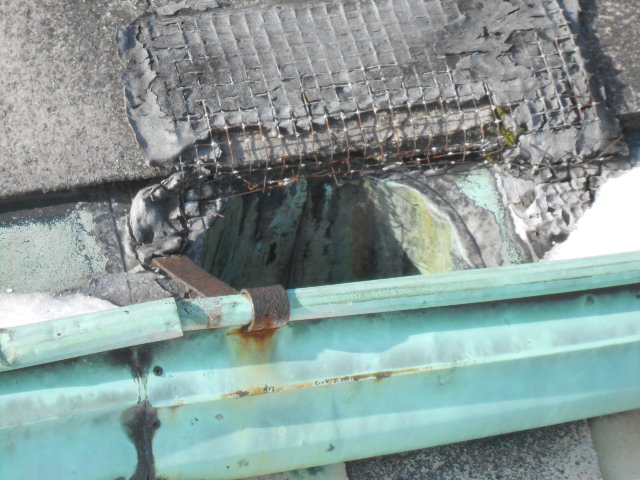 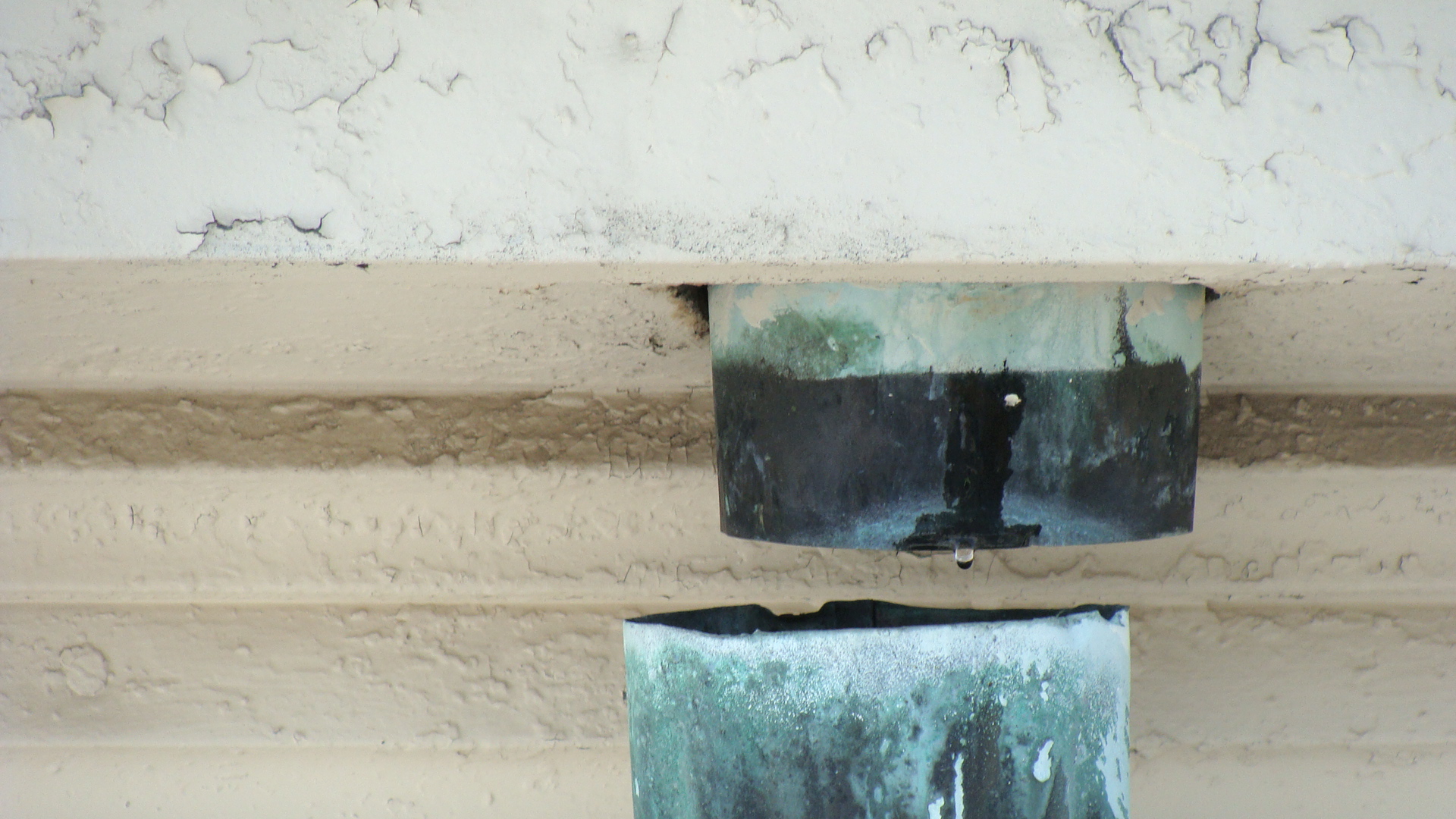 DEFECTIVE  OUTLET AND DOWNSPOUT
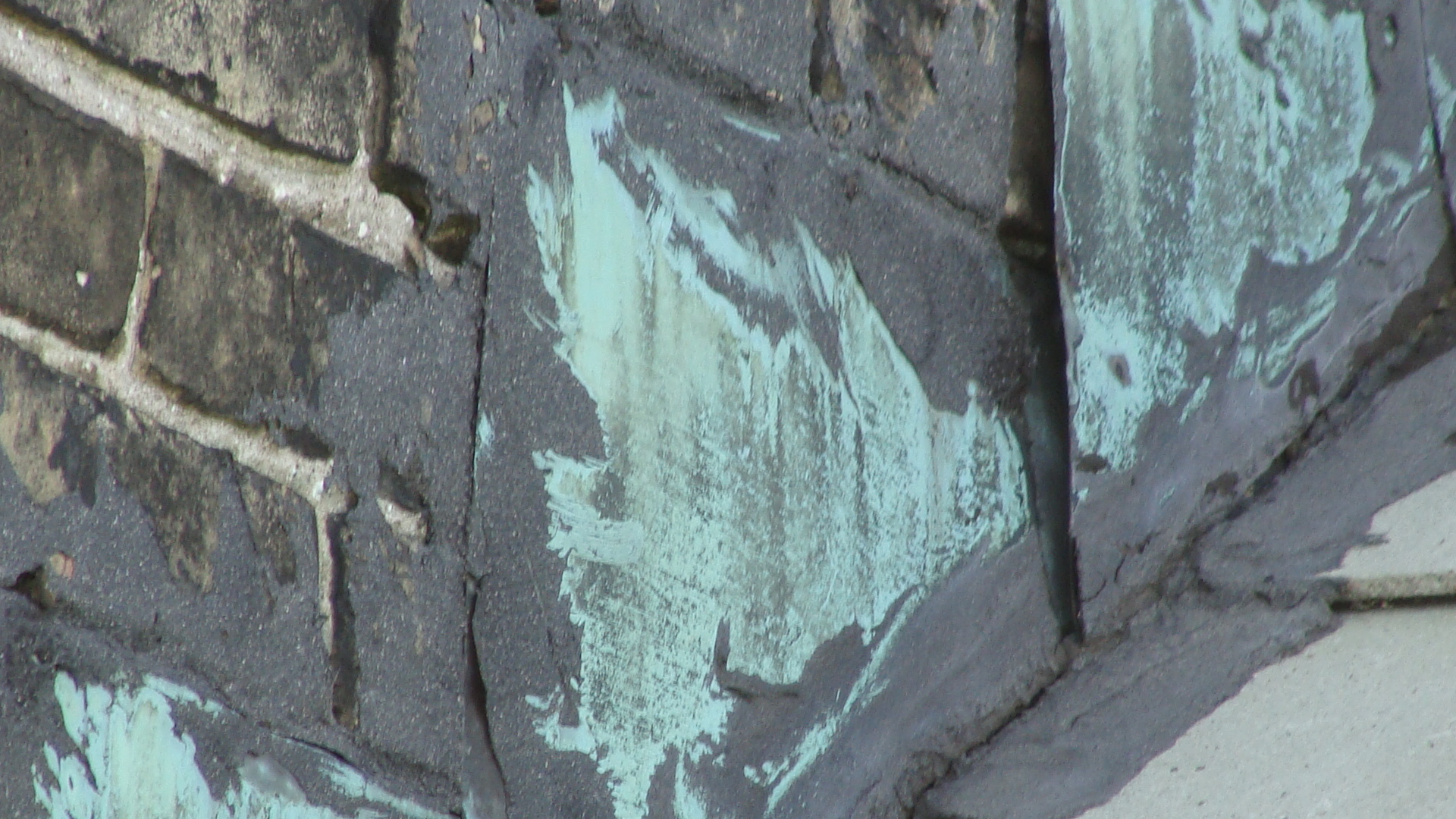 WORN ROOF-TO-WALL FLASHINGS
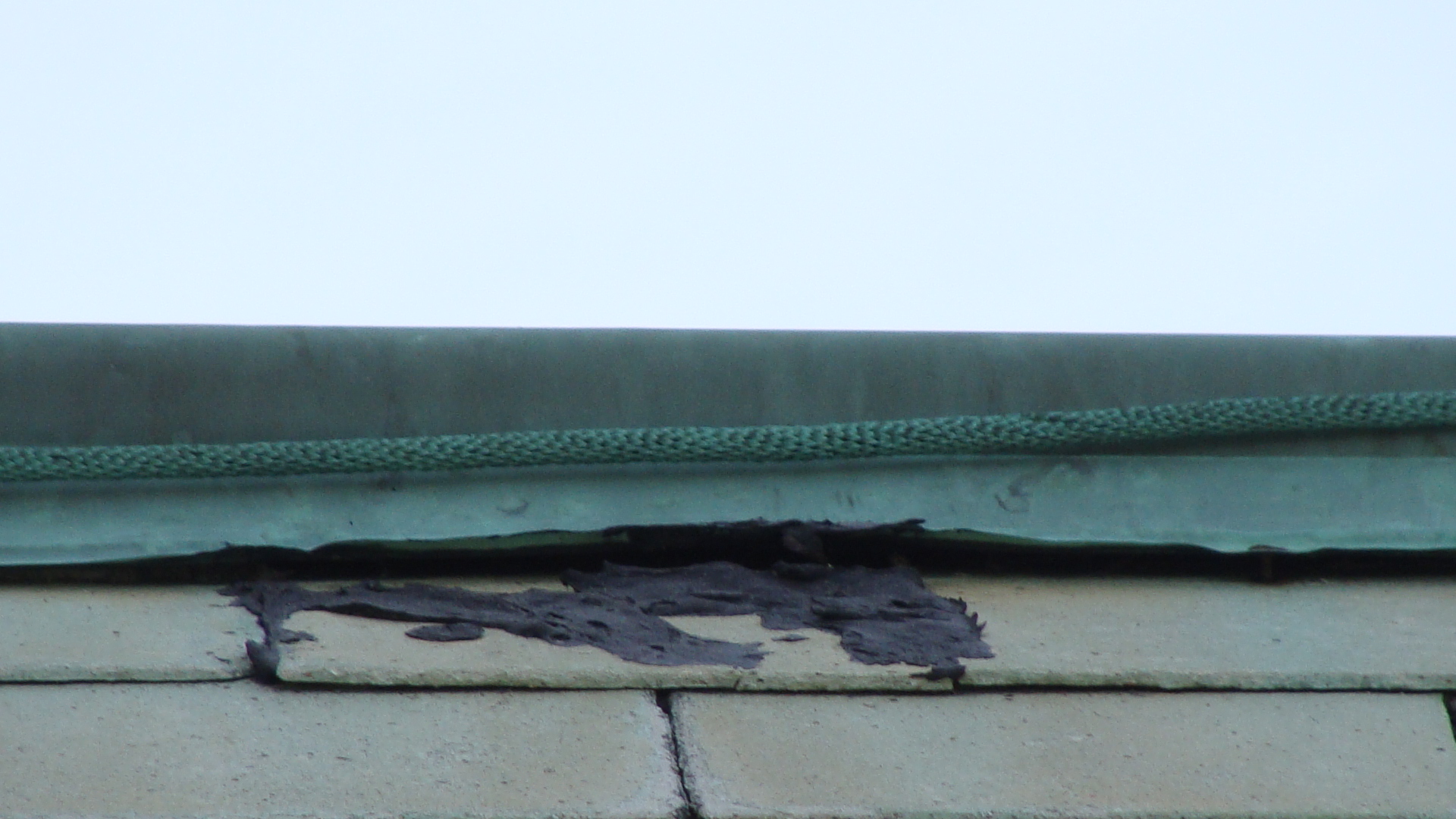 DEFECTIVE COPPER RIDGE CAP
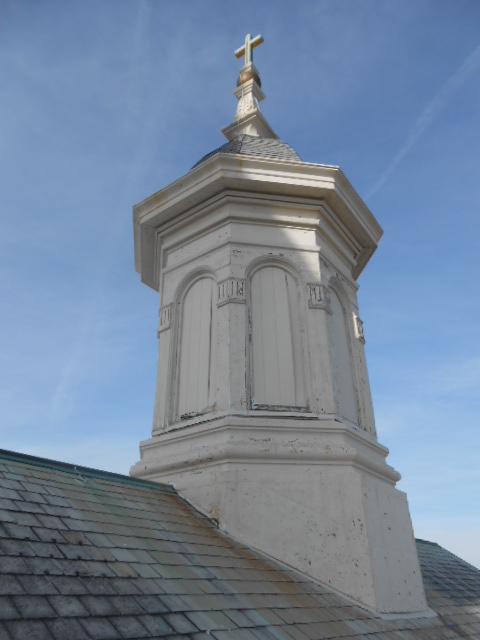 The steel on the cupola shows signs of corrosion which can allow water to leak into the church.
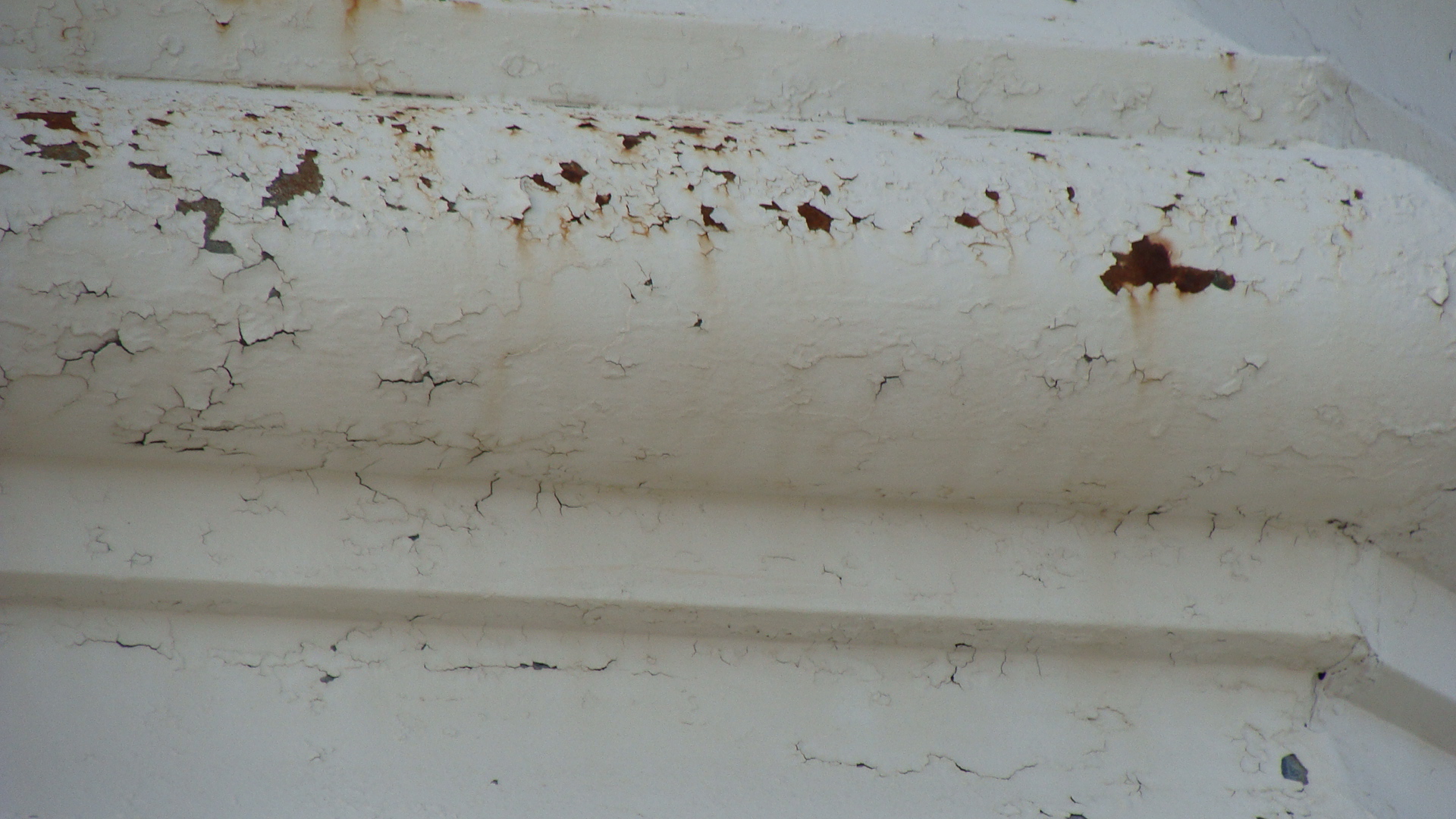 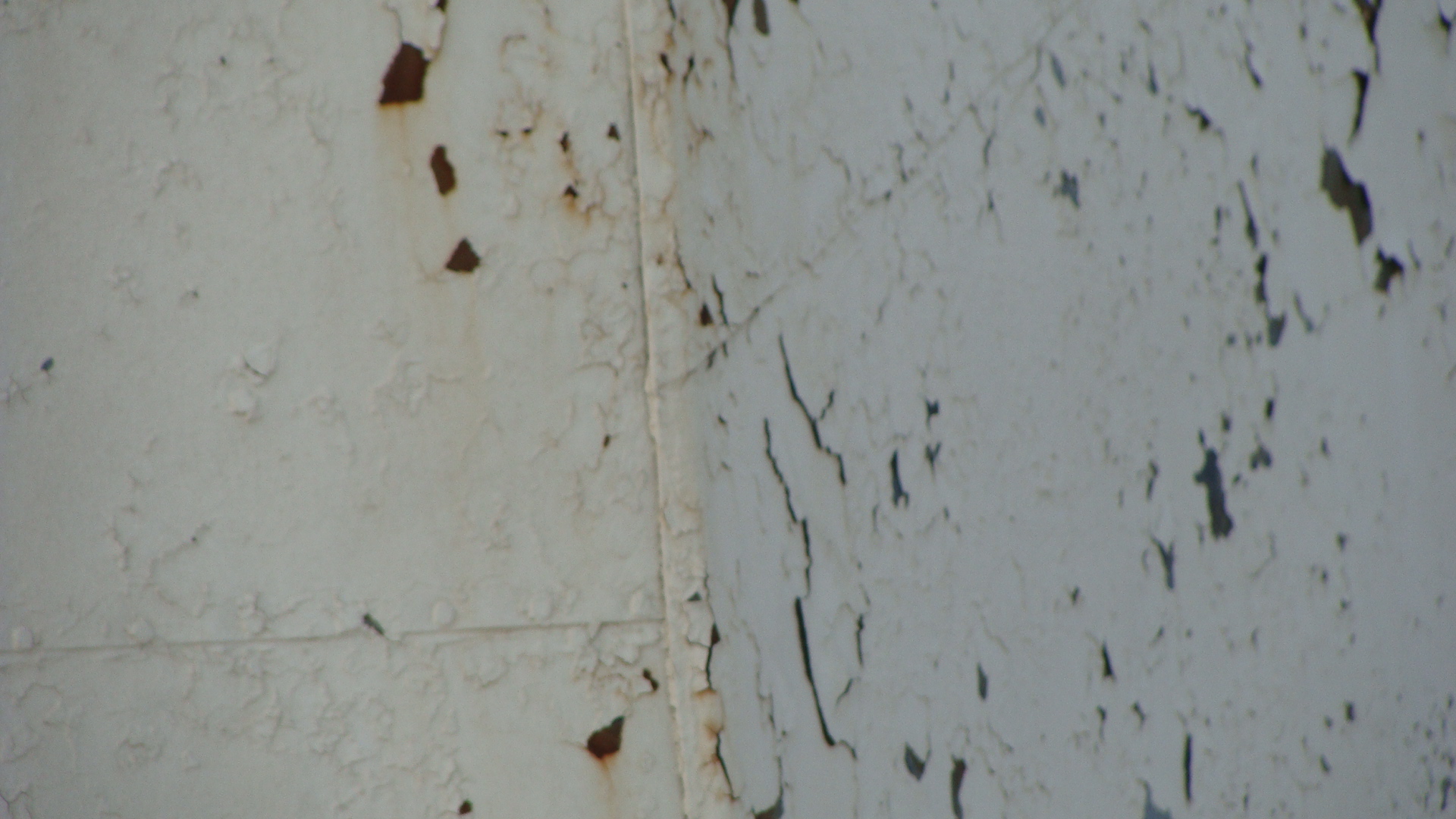 TRIM AND SIDE PANELS WERE CORRODED
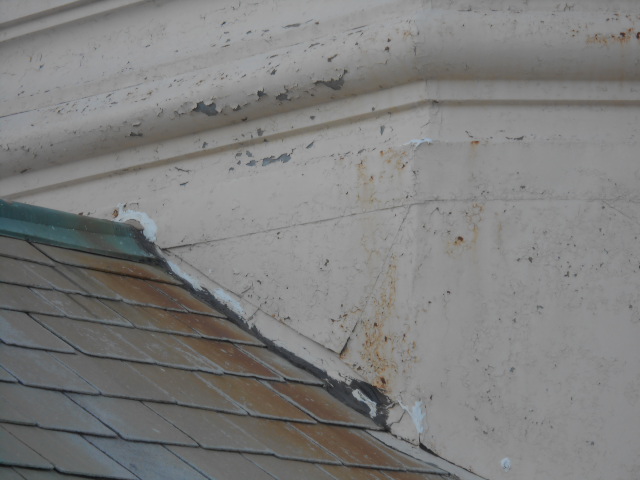 CORROSION ABOVE THE FLASHNGS WAS CRITICAL
THERE IS A SMALLER SECTION OF ROOF ABOVE THE ALTAR
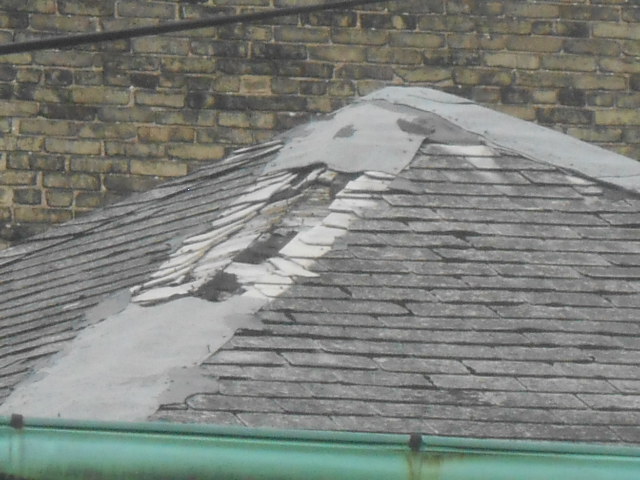 THE HIP CAP SHINGLES ARE HEAVILY DAMAGED
HERE COMES THE WATER!
WIND-DRIVEN RAIN DRAINS INTO BUCKETS IN THE ATTIC.
WATER CAN STAIN & DAMAGE THE PAINT AND PLASTER ON THE CEILING AND WALLS.
WATER CAN DAMAGE PEWS AND CARPETING.
WATER CAN DAMAGE  ELECTRICAL AND HVAC COMPONENTS IN THE ATTIC.
WHAT NEEDS TO BE DONE?
REMOVE ASBESTOS SHINGLES, FELT, METAL FLASHINGS & GUTTERS.
RESTORE CUPOLA.
INSTALL NEW ROOFING AND FLASHINGS.
INSTALL NEW GUTTERS AND DOWNSPOUTS.
ROOF REPLACEMENT OPTIONS
1- PREMIUM GRADE ASPHALT SHINGLE 
(CERTAINTEED LANDMARK PRO)

2- LUXURY BRAND ASPHALT SHINGLE 
(CERTAINTEED GRAND MANOR)

3- SYNTHETIC / COMPOSITE SLATE 
(ECOSTAR MAJESTIC SLATE)
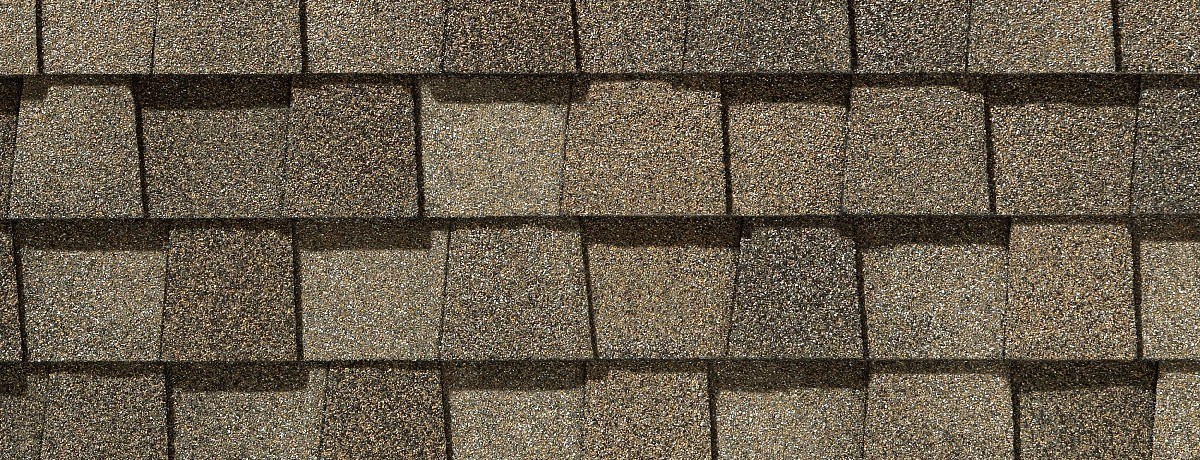 CERTAINTEED LANDMARK PRO	(Est 30-YEAR LIFE)
LIFETIME LIMITED MATERIAL WARRANTY
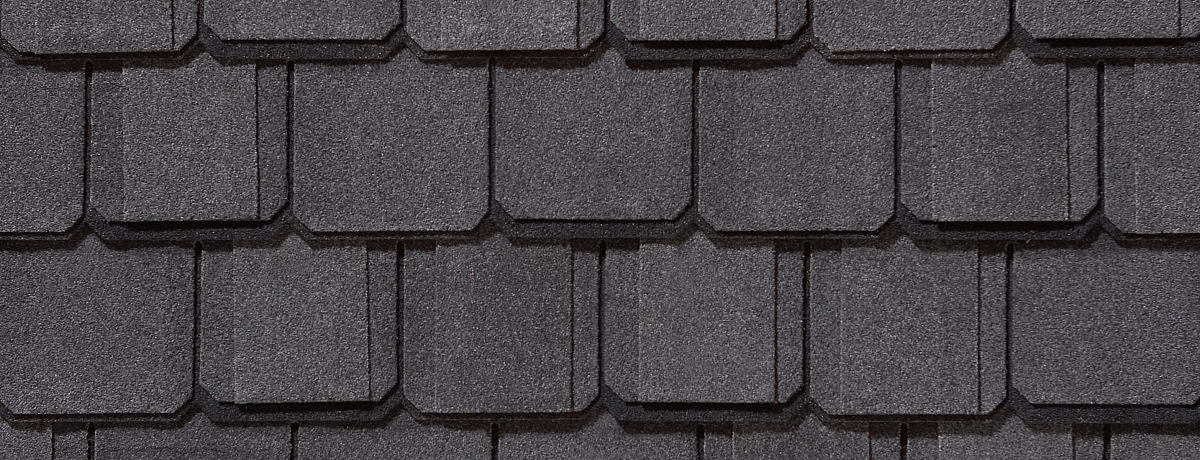 CERTAINTEED GRAND MANOR		(EST 40-YEAR LIFE)
LIFETIME LIMITED MATERIAL WARRANTY
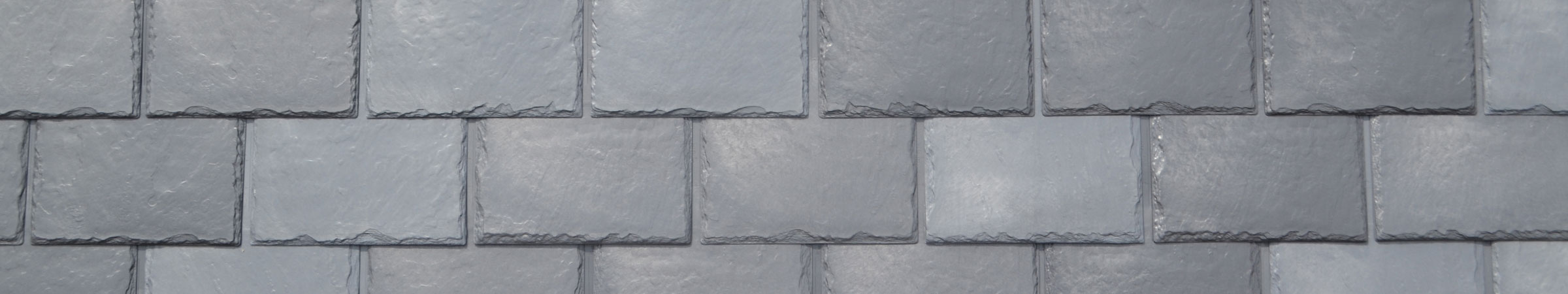 ECOSTAR MAJESTIC SLATE	(EST 50-YEAR LIFE)
50-YEAR LIMITED MATERIAL WARRANTY
Sheet metal components- new copper valley liners- new ridge cap trim- new flashings
Cupola- replace corroded steel at base of cupola.- SPOT REPAIR  OF BALANCE OF CUPOLA.- Replace shingles if money is available.
Gutters- Soldered copper guttersDownspouts- Galvanized steel (discourage theft of copper downspouts)
Scaffolding- Scaffolding would be installed below all roof areas.- Necessary for installing and soldering gutters
TIMING- The roof needs to be replaced as soon as possible.- Prevent interior damage.- MONEY IS A CRITICAL FACTOR.